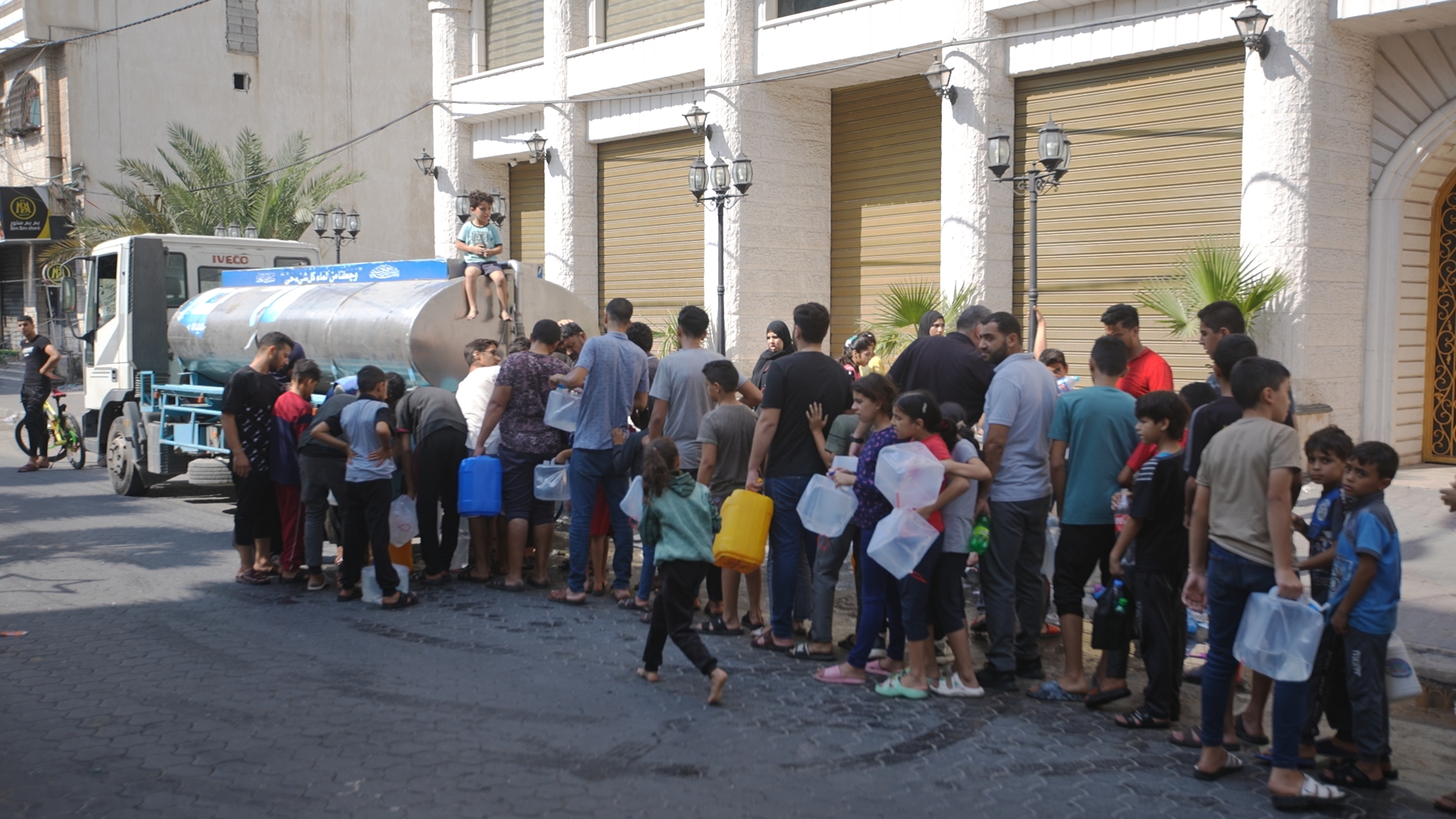 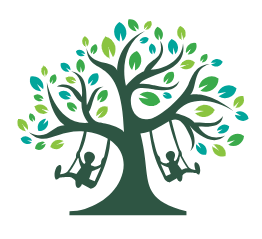 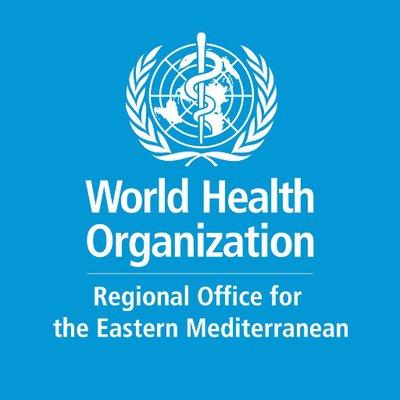 Module 2: Assess and prioritize
1
Child and adolescent health in humanitarian settings: operational guide
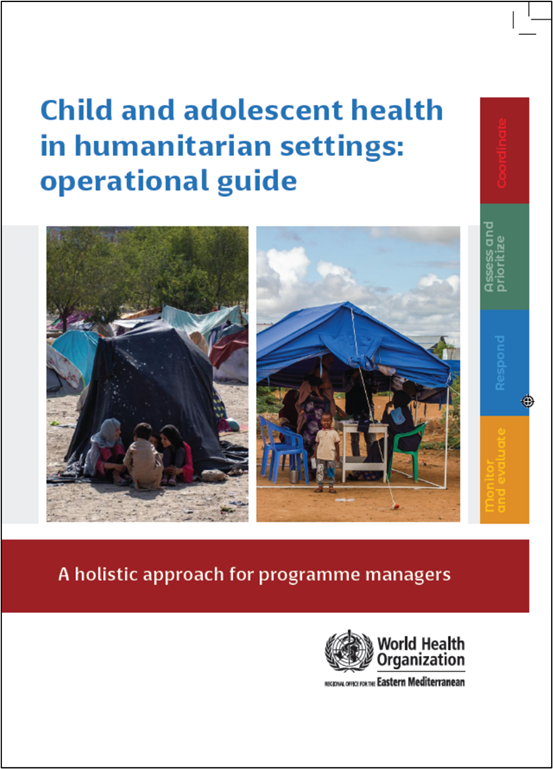 2
[Speaker Notes: Child and adolescent health in humanitarian settings: operational guide: a holistic approach for programme managers (who.int)

The Operational Guide is a synthesis of existing guidance, not a new guideline or a program (Figure 1). It incorporates existing standards and guidance documents, and presents them as a simple, systematic approach, together with links to tools and resources to support action. The Operational Guide complements existing humanitarian frameworks, and child and adolescent health strategies, including WHO’s regional implementation framework. It is a companion to existing guides on newborn, and sexual and reproductive health in humanitarian emergencies.

Audience:
Health sector and other sectors
Government and non-government (NGOs, UN agencies, funding agencies)
National and sub-national

Providing such breadth of guidance to such a broad audience is challenging, and has required careful balancing.
We wanted something that was as simple as possible, as we know users don’t have time to wade through hundreds of pages. We also wanted to make sure that it covered all the essentials for CAH programming in emergencies. 
We wanted to include general guidance for a non-specialist audience, but also provide enough specifics that users could take clear actions.
We wanted to provide clear action-oriented guidance, but we also wanted it to be flexible enough for different users to use is very different situations.
So hopefully you will find the operational guide to be practical and useful for your CAH programming. But it won’t give you everything you need, and you will always need to adapt the guidance to your context.]
❶  COORDINATE
How to take a coordinated approach to child and adolescent health in a humanitarian emergency
❷  ASSESS & PRIORITISE
How to obtain data on child/adolescent health (via needs assessment) and use it to prioritize actions
The four interconnected programmatic action areas of the operational guide
❸  RESPOND
How to plan and enact a coordinated set of activities addressing the identified child and adolescent health priorities
❹  MONITOR, EVALUATE & REVIEW
How to use data systems to review and improve child and adolescent health-related activities
3
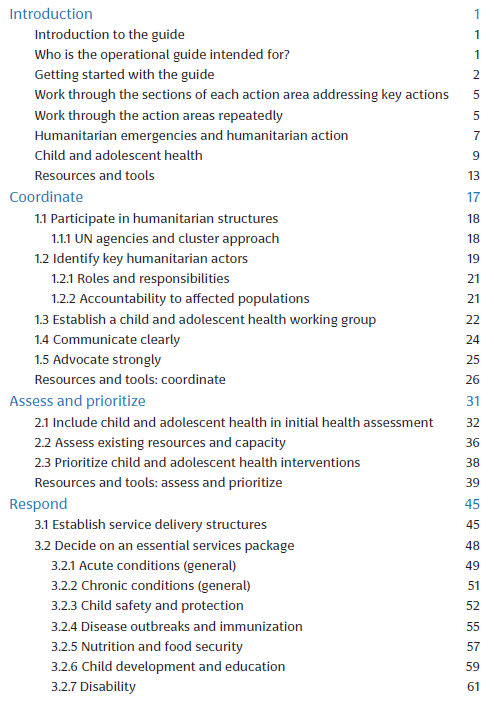 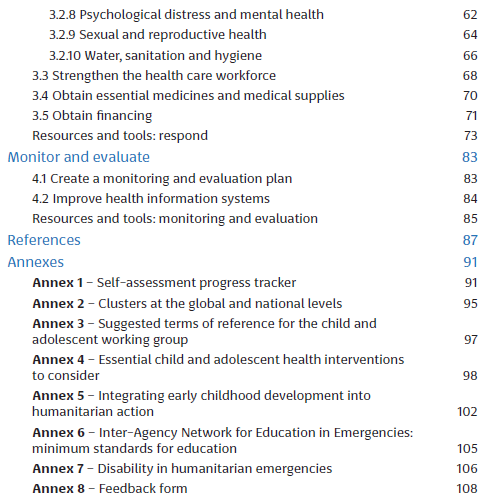 4
Assess and prioritize
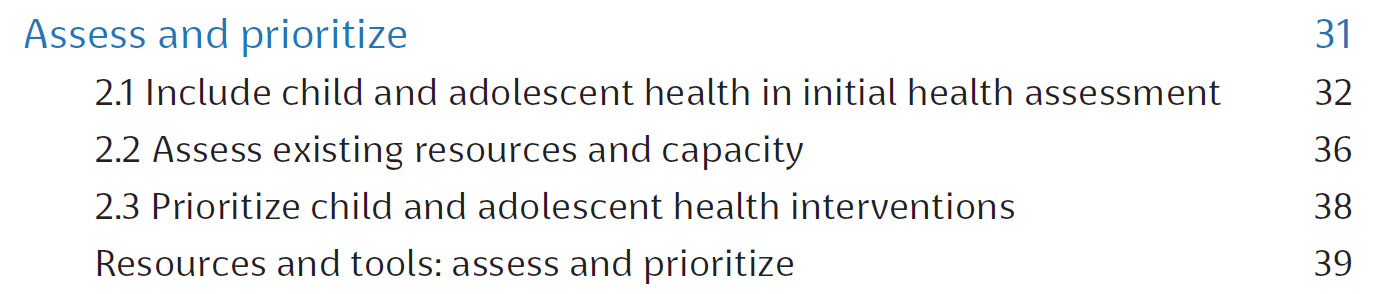 5
1. Include child and adolescent health in initial health assessment
6
Humanitarian program cycle
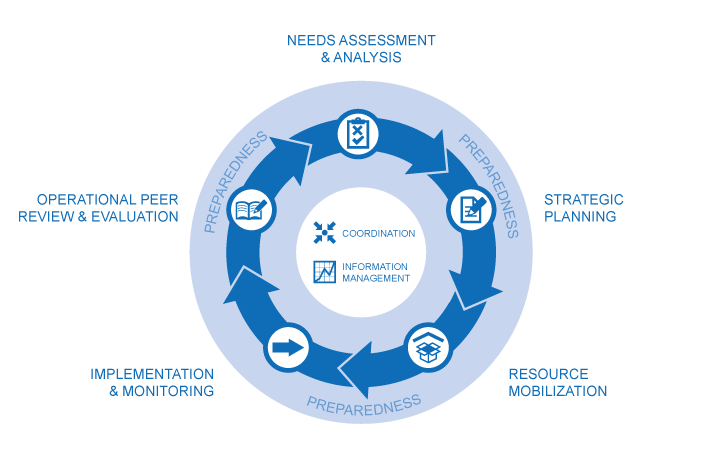 Humanitarian emergencies are complex and chaotic
Key agencies should initiate a coordinated needs assessment at the start of a humanitarian emergency, including:
Assess how the situation may evolve
Identify gaps in response
Assess operational constraints
7
[Speaker Notes: OCHA services. Humanitarian response. Humanitarian Programme Cycle [website]. New York: United Nations Office for the Coordination of Humanitarian Affairs (https://www.ochaopt.org/coordination/hpc, accessed 29 January 2024).]
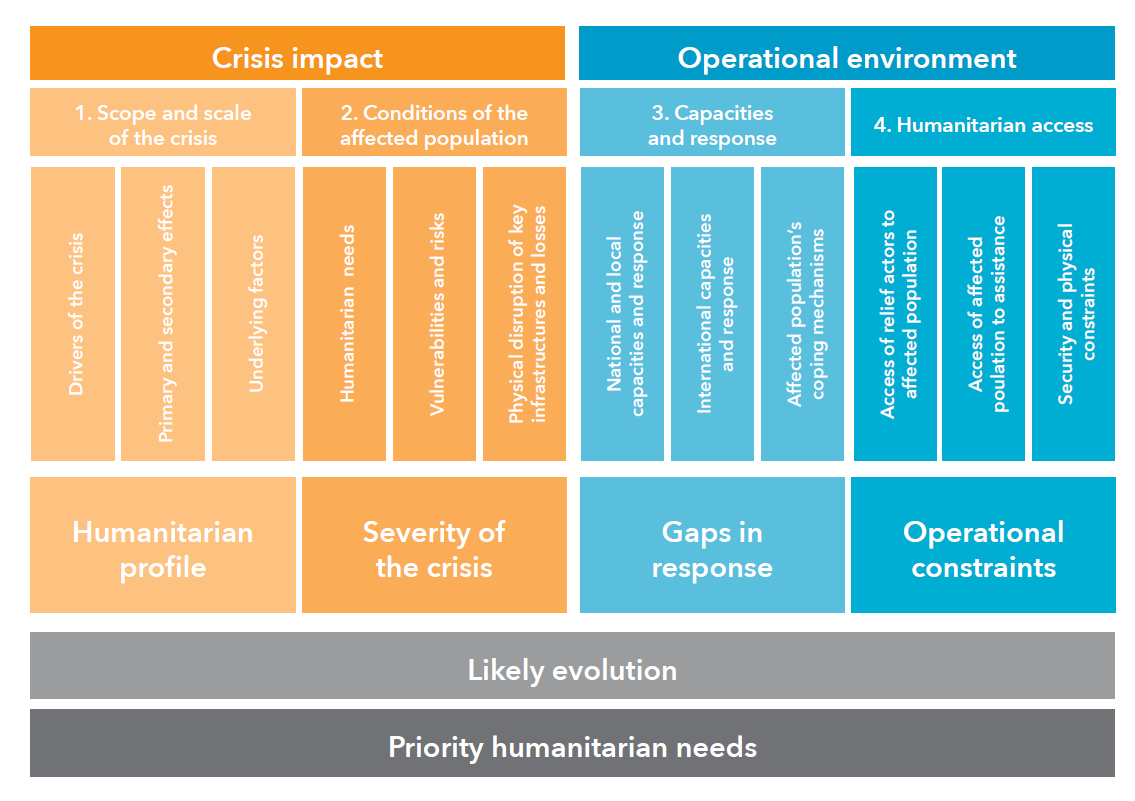 Components of a needs assessment
Careful, coordinated assessment of the situation and ongoing monitoring of the response and changing needs is critical to effective humanitarian action  
Needs assessment should consider:
Crisis impact
Scope and scale crisis
Conditions affected population
Operational environment
Capacities and response
Humanitarian access
8
[Speaker Notes: Tool. Multi-sector initial rapid assessment (MIRA). Geneva: Inter-Agency Standing Committee; 2015 (https://interagencystandingcommittee.org/sites/default/files/migrated/2019-02/mira_manual_2015.pdf, accessed 29 January 2024).]
Ten principles for conducting needs assessments
National leadership: Promote national and local government leadership in assessments for ownership
Preparedness planning: Incorporate assessments into emergency preparedness plans
Data utilization: Build assessments on existing CAH data, e.g. national demographic surveys and prior emergency response reports
Alignment with monitoring: Ensure a link between assessments and ongoing monitoring efforts
Data relevance: Collect data directly relevant to decision-making
Inclusive approach: Involve all stakeholders, utilizing technology, including social media, to engage with young people
At-risk groups: Address priority needs and groups, such as gender, age, disability, unaccompanied minors, and ethnic minorities
Information management: Implement effective information management strategies
Context analysis: Include an analysis of the overall context
Long-term perspective: Conduct assessments with an eye toward future recovery and development activities
9
[Speaker Notes: Guideline. Coordinated assessments in humanitarian crises. Geneva: Inter-Agency Standing Committee; 2012 (https://interagencystandingcommittee.org/system/files/legacy_files/operational_guidance_for_coordinated_assessments_in_humanitarian_crises.pdf, accessed 26 April 2020).]
Coordinated assessment and phases in humanitarian crisisIASC operational guidance
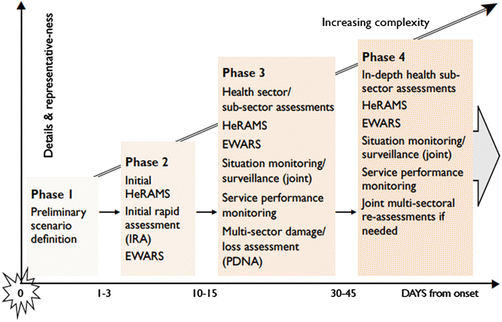 The rapid health assessment will address:
Health status and risks
Health resources and service availability
Health system performance (including coverage, quality, access and utilization)
HeRAM: Health Resources Availability Monitorining System
EWARS: Early Warning, Alert, and Response System
PNDA: Post Disaster Needs Assessment
10
[Speaker Notes: Guideline. Coordinated assessments in humanitarian crises. Geneva: Inter-Agency Standing Committee; 2012 (https://interagencystandingcommittee.org/system/files/legacy_files/ operational_guidance_for_coordinated_assessments_in_humanitarian_crises.pdf, accessed 26 April 2020). 

HeRAM: Health Resources Availability Monitorining System
EWARS: Early Warning, Alert, and Response System
PNDA: Post Disaster Needs Assessment]
Role of the RMNCAH/CAH working group and individual agencies in the assessment stage
Active participationensure that children and adolescents are counted and assessed accurately
Age disaggregation including newborns, < 5 years, 5–9 years, 10–14 years, and 15–19 years
Integration broader needs assessment activities
integrate child and adolescent needs within broader assessments
11
Young children  
(<5 years old)
Girls
Undocumented migrants, unaccompanied and separated children
Children and adolescents from ethnic or religious minority populations
Children and adolescents with disability or chronic health conditions
Specific CAH vulnerabilities and risks
Child and adolescent caregivers or primary income earners
Children and adolescents in the armed forces (and ex-combatants) or justice system
Children and adolescents in forced or exploitative labour, including sex work
Child and adolescent survivors of physical, sexual and emotional abuse
12
Issues to consider for children at risk
Violence, trauma
Food insecurity, undernutrition
Disease outbreaks
Uncontrolled endemic disease
Mental health and psychological well-being
Gender
Age
13
Common data collection tools for humanitarian emergencies
14
[Speaker Notes: IASC reference module for cluster coordination at the country level. Geneva: Inter- Agency Standing Committee; 2015 (https://www.humanitarianresponse.info/sites/www.humanitarianresponse.info/files/documents/files/cluster_coordination_reference_ module_2015_final.pdf, accessed 26 April 2020).]
Review data- Members of the RNMCAH/CAH working group review the OCHA risk profile, all hazards response plans and other relevant information sources
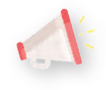 Key actions – needs assessment (1/2)
Context assessment: Contribute to a systematic, objective, and ongoing assessment of the context and stakeholders (intersectoral)
- The RMNCAH/CAH working group coordinates input 
- Advocate for disaggregation of data by sex and age
- Use pre-existing data as much as possible
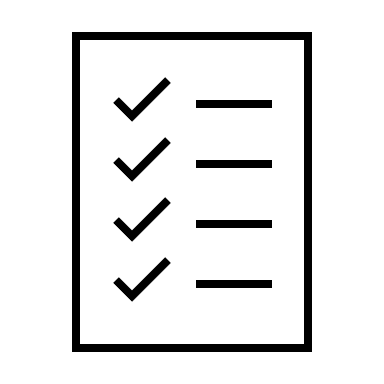 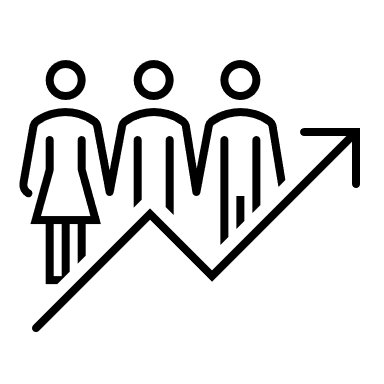 For more details, please refer to the operational guide
15
[Speaker Notes: Adapted from the Sphere Health Standards]
Assess safety and security - Focusing on children and young people, to identify threats, violence and human rights violations
- Consider using the child protection rapid assessment toolkit
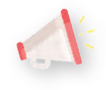 Key actions – needs assessment (2/2)
Consider gender impact
- Consider gender roles/norms/stereotypes affecting children’s and adolescent’s experience of and response to a crisis
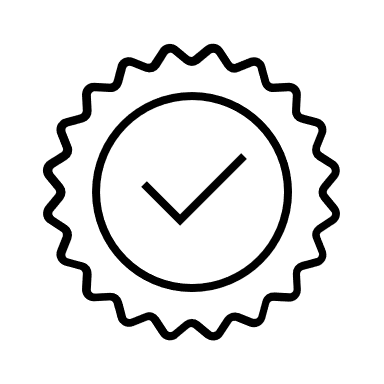 Share findings widely- Use multiple communication channels and share with affected populations as well
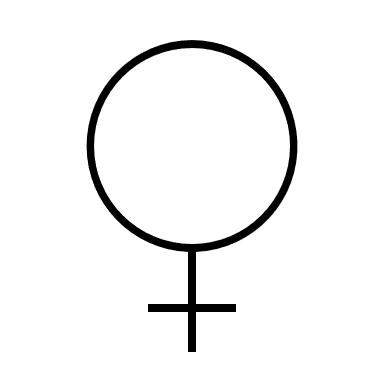 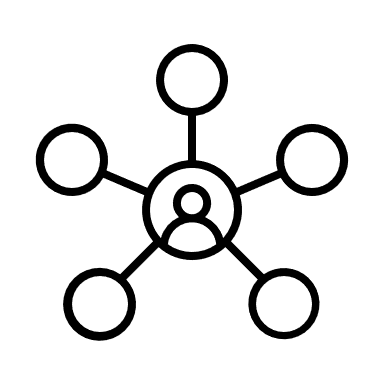 16
[Speaker Notes: Adapted from the Sphere Health Standards 

- Child protection rapid assessment toolkit. Geneva: Global Protection Cluster, Child Protection Working Group; 2012 (https://resourcecentre.savethechildren.net/library/child-protection-rapid-assessment-toolkit, accessed 26 April 2020).]
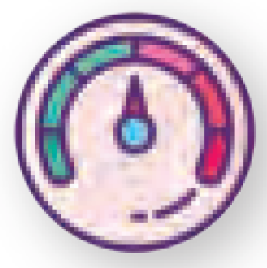 Key indicator – needs assessment
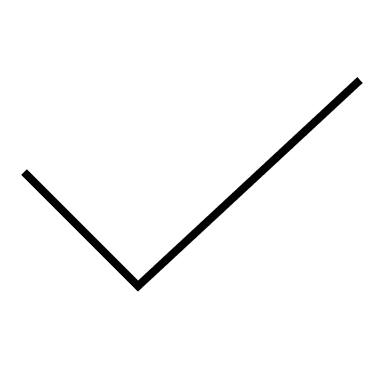 The health sector lead agency has conducted an initial rapid assessment, with active involvement of the RMNCAH/CAH working group.
17
2. Assess existing resources and capacity
18
Rapid assessment of health needs and response capacity
The rapid assessment offers a preliminary understanding of needs and response capacity
To gain a more comprehensive view, the health cluster and RMNCAH/CAH working group should conduct an in-depth assessment of health service resources and capacity
19
Coordinate CAH assessment The RMNCAH/CAH working group coordinates additional CAH assessment in collaboration with the health cluster lead and information management group
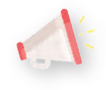 Key actions – health service assessment (1/2)
Review policies and protocols- Avoid duplication and conflicting recommendations with existing programs and protocols
- Facilitate government-NGO communication through UN if necessary
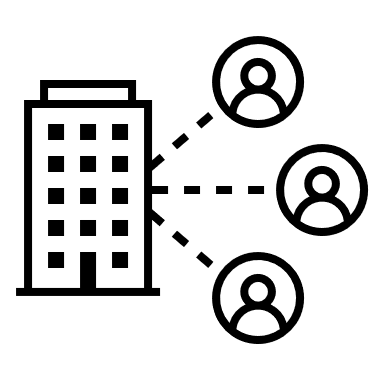 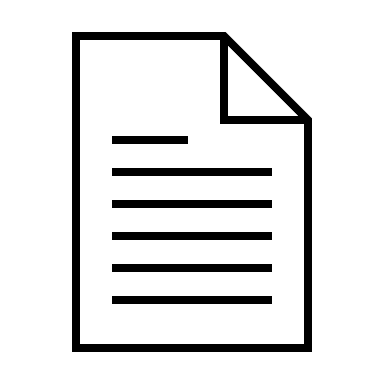 Update CAH guidelines and tools- Review and update CAH clinical guidelines, health promotion materials, and training tools
- Collaborate with government, UN agencies, and NGOs when creating new resources
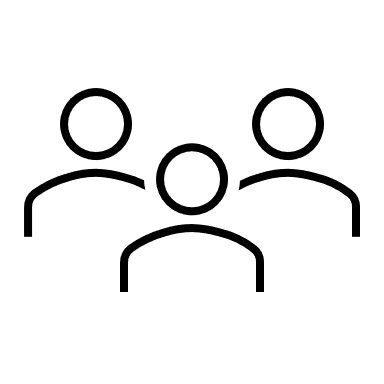 20
[Speaker Notes: Adapted from the Sphere Health Standards]
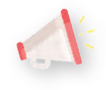 Key actions – health service assessment (2/2)
Health facility assessment- Map existing facilities, assess capacity, CAH services, and damage by using HeRAMS, SARA, 3W/4W, or field tools
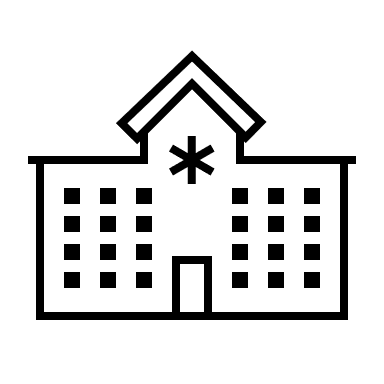 Evaluate staffing and competency in all essential CAH services and document the number and type of skilled health providers and facilities
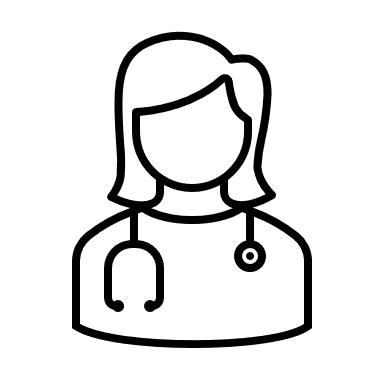 Access medicines and supplies: review essential medicines and procurement procedures
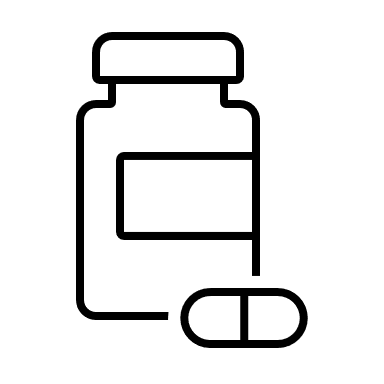 Create service map for coordination and decision-making and share it with decision-makers, partners and the community
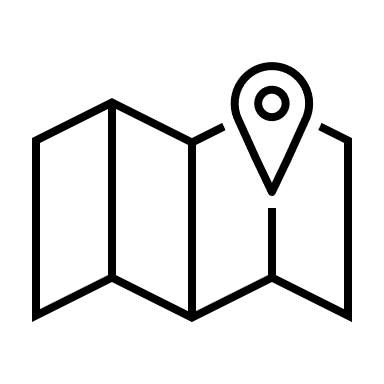 For more details, please refer to the operational guide
21
[Speaker Notes: Adapted from the Sphere Health Standards]
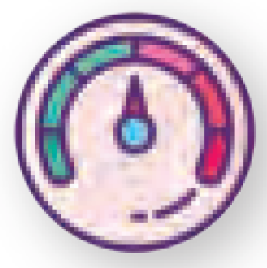 Key indicators – health service assessment
The RMNCAH/CAH working group has prepared a plan (with the health cluster
lead) to conduct additional assessments of CAH needs and response capacity.
The plan includes a timeline of activities and designates responsibility.
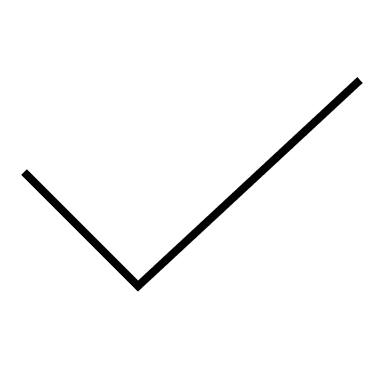 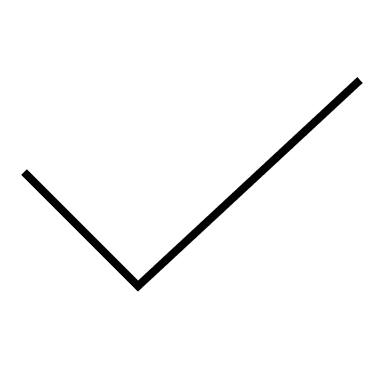 The RMNCAH/CAH working group has helped the health cluster lead to create
and disseminate a service map.
22
Geographical locations. Existing health care networks for RMNCAH/CAH.
Distances from affected communities. Distances between peripheral RMNCAH/CAH health facilities and larger hospitals.
Transport options between locations, and potential access issues (e.g. security risks, safety issues and cultural factors).
Elements of a service map
Communications systems (e.g. telephone and Internet).
RMNCAH/CAH services provided (preventative and curative). Medicines and medical supplies. Costs.
Staff-to-patient ratios
23
3. Prioritize child and adolescent health interventions
24
01
02
03
04
Health needs and prioritization of actions for humanitarian responders
Adaptable prioritization: prioritize to minimize suffering and adapt to changing contexts
High-risk groups: focus on vulnerable child and adolescent populations
Efficient resource use: balance the desire for more services with the need to reach more people within available resources
RMNCAH/CAH working group’s role: assist the lead health agency in prioritizing services
25
[Speaker Notes: This working group may or may not include reproductive and maternal health (i.e. RMNCAH working group). It may be called a different name. For consistency, RMNCAH/CAH working group is used throughout the operational guide.]
Coordinated prioritization
- The health cluster lead coordinates the systematic prioritization of health services and activities
- Advocacy by the RMNCAH/CAH working group for newborn, children and adolescent health
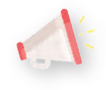 Key actions – prioritization (1/2)
Data review and prioritization- RMNCAH working group review assessment findings, morbidity and mortality data, and service availability
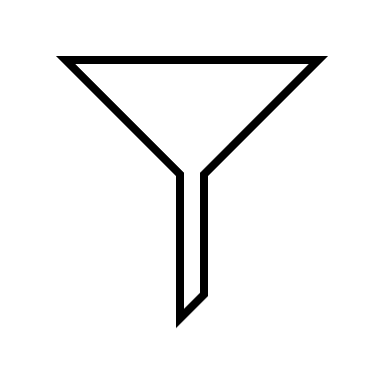 Prioritize
- The most likely and largest causes of excess morbidity and mortality
- Population groups most affected
- Most effective interventions in reducing morbidity and mortality
- The most feasible interventions
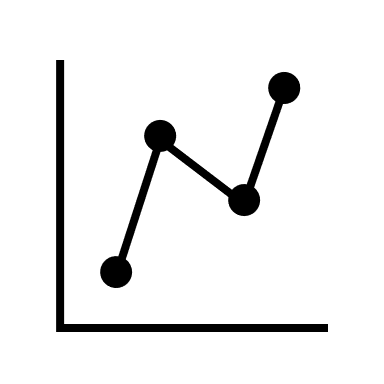 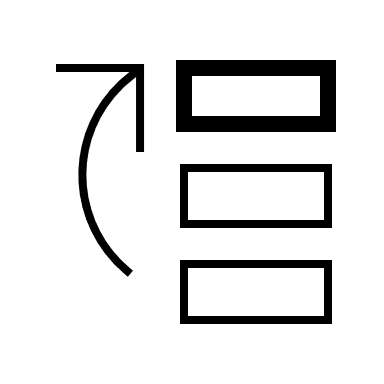 For more details, please refer to the operational guide
26
[Speaker Notes: Adapted from the Sphere Health Standards]
Inclusive assessment and strategy development
Assess needs and capacities in hard-to-reach areas and at-risk groups, and develop strategies to include them in the humanitarian response
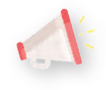 Key actions – prioritization (2/2)
Access barriers identification and solutions
Identify barriers hindering access to prioritized CAH services, and seek practical solutions to overcome those
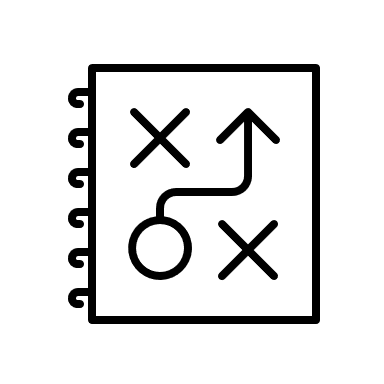 Adaptive prioritization
Revisit the prioritization as the response evolved to address changing needs
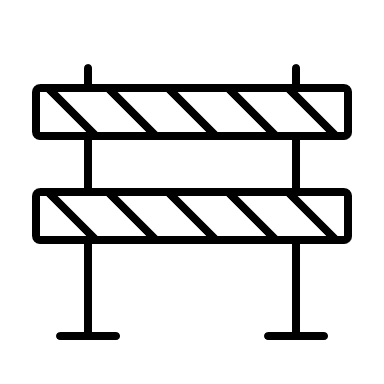 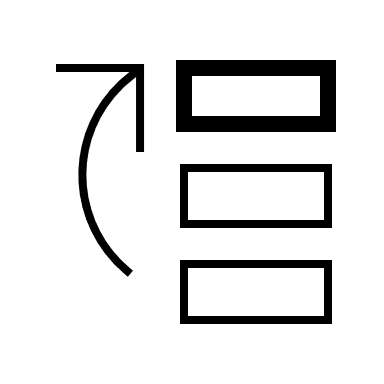 For more details please refer to the operational guide
27
[Speaker Notes: Adapted from the Sphere Health Standards]
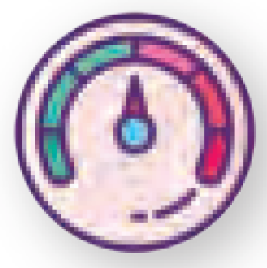 Key indicator – prioritization
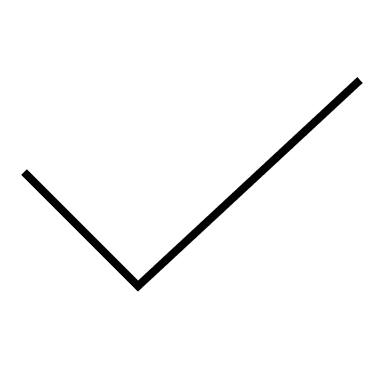 The RMNCAH/CAH working group and health cluster lead have produced a
document explaining the identified CAH priorities, and disseminate it to health actors
28
Resources – Assess and prioritize
Guideline. Coordinated assessments in humanitarian crises. Geneva: Inter-Agency Standing Committee; 2012 (https://interagencystandingcommittee.org/system/files/legacy_files/operational_guidance_for_coordinated_assessments_in_humanitarian_crises.pdf). 
World Health Organization. Health cluster guide: a practical handbook. Geneva: World Health Organization; 2020. (https://healthcluster.who.int/publications/i/item/9789240004726).
29
Tools – Assess and prioritize
Health Cluster Tools: Utilize global health cluster tools, including HeRAMS, the initial rapid assessment toolkit, and the UNHCR health information system.
Multi-Sector Rapid Assessment: Refer to the Multi-Cluster/Sector Initial Rapid Needs Assessment (MIRA).
Cluster Surveys: Access Multi-Indicator Cluster Surveys (MICS) by UNICEF.
Public Health Risk Assessment: Use the Rapid Risk Assessment of Acute Public Health Events by the World Health Organization.
Resource Availability Monitoring: Explore the Health Resources Availability Monitoring System (HeRAMS).
Risk Assessment Toolkit: Consider the Strategic Tool for Assessing Risk.
Information Coordination: Employ the 3W/4W/5W system for coordinating information.
Health Service Assessment: Utilize the Service Availability and Readiness Assessment (SARA).
Child Protection Assessment: Access the Child Protection Rapid Assessment Toolkit.
Health Information System: Implement the District Health Information Software (DHIS2).
Disease Outbreak Detection: Use the EWARS system for detecting disease outbreaks.
HIS Toolkit: Find guidance in the Health Information System (HIS) Toolkit by UNHCR.
SMART Methodology: Refer to the SMART Methodology Manual 2.0 for standardized monitoring and assessment.
Newborn Health Field Guide: Access the Newborn Health in Humanitarian Settings Field Guide for newborn assessment tools.
30
Thank you
For more information, please contact:Khalid Siddeeg, Regional Advisor EMRO, siddeegk@who.int Kim Beentjes, Technical Officer EMRO, beentjesk@who.int